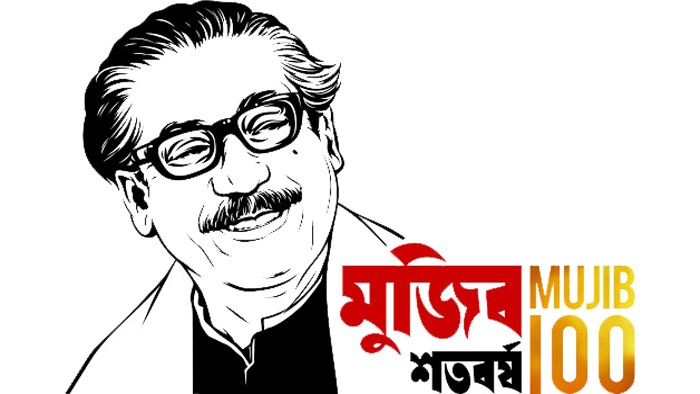 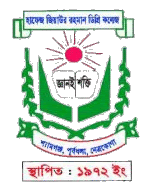 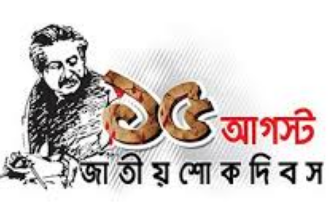 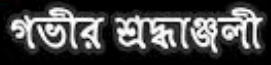 আলোচনা সভা ও দোয়া মাহফিল
হাফেজ জিয়াউর রহমান ডিগ্রি কলেজ
শ্যামগঞ্জ, পূর্বধলা, নেত্রকোনা
২০২০ সাল
উপস্থাপনায়
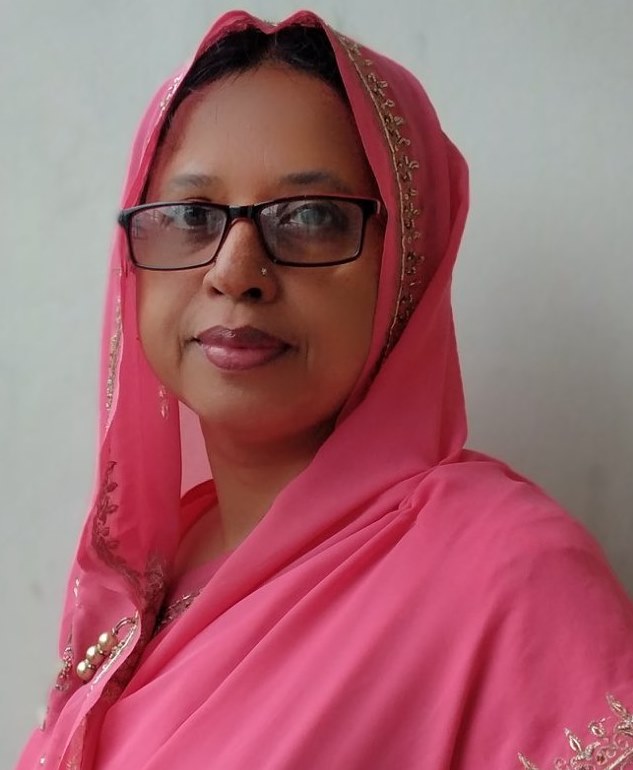 মাহমুদা নাছরিন  
   প্রভাষক (কৃষিশিক্ষা)
ইনডেক্স নং ৩০৮৪৬১৪  
   হাফেজ জিয়াউর রহমান ডিগ্রি কলেজ 
   শ্যামগঞ্জ, পূর্বধলা, নেত্রকোনা
E-mail: mahmudanasrin75@gmail.com
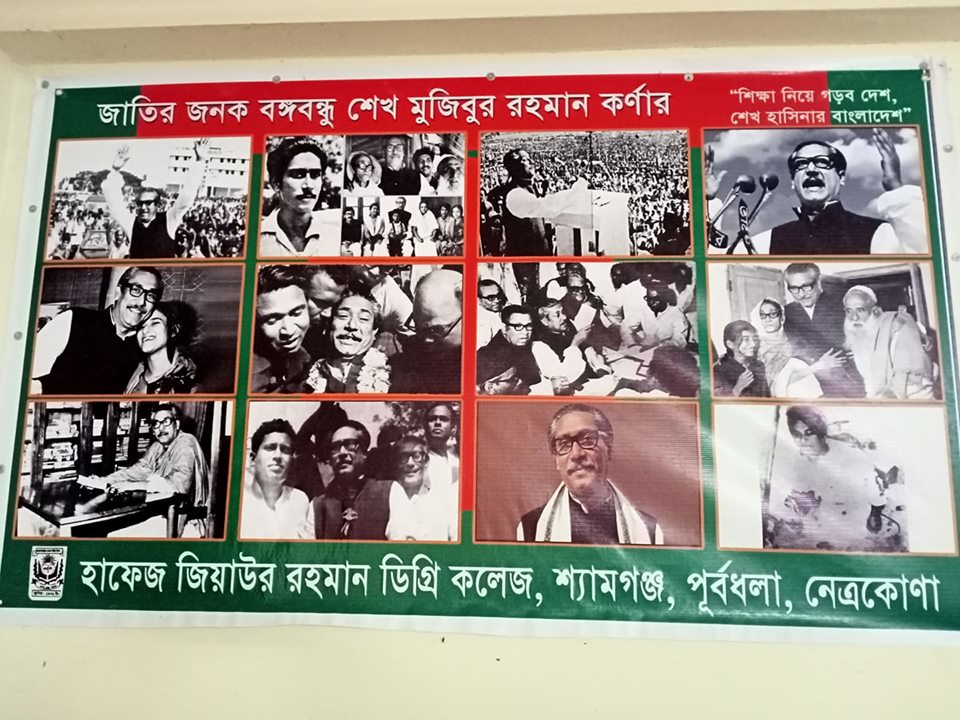 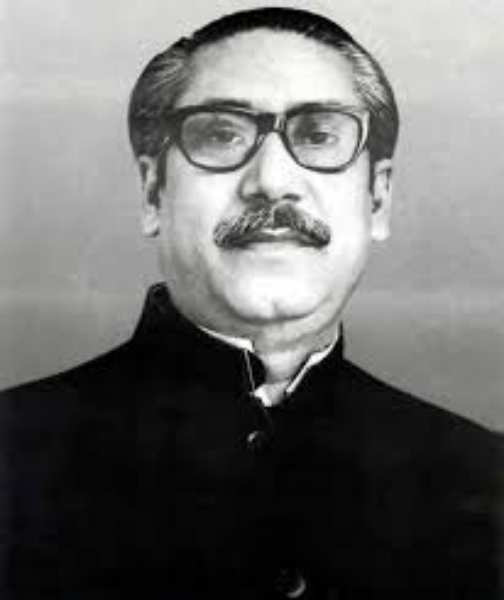 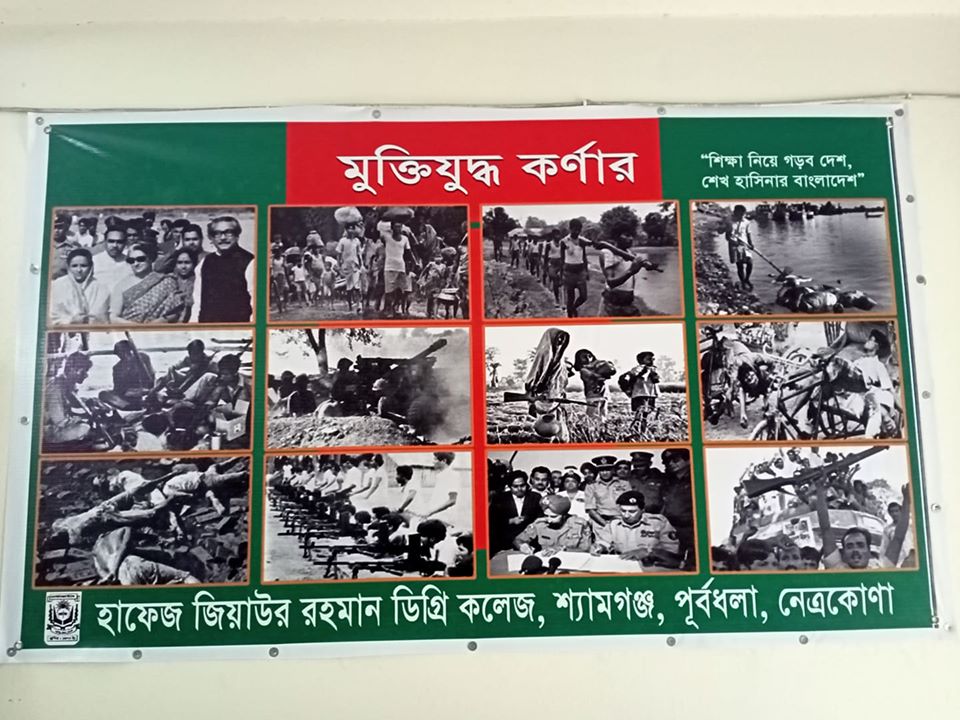 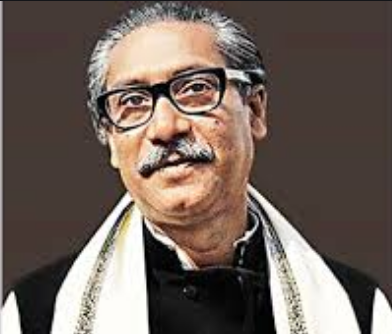 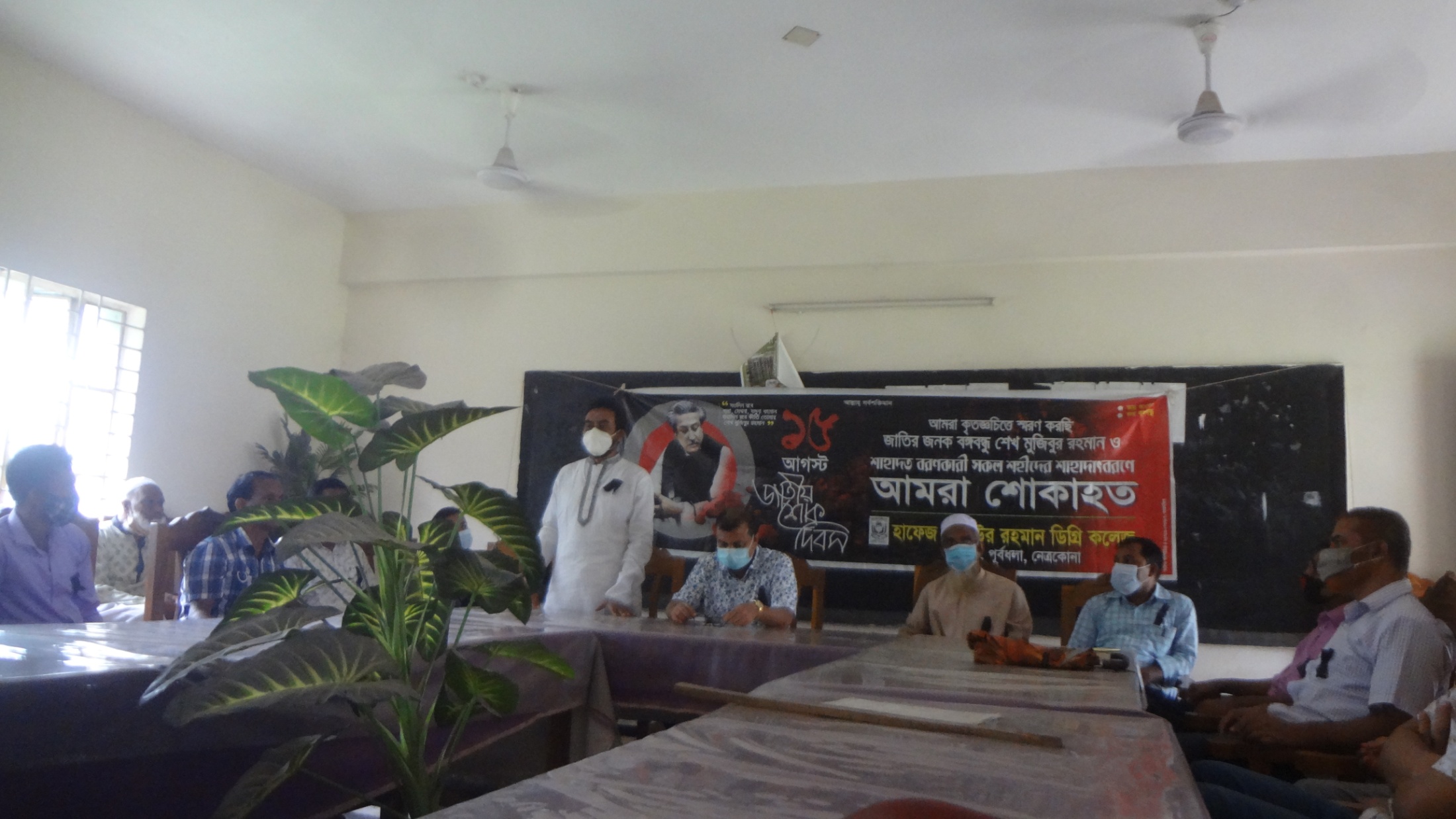 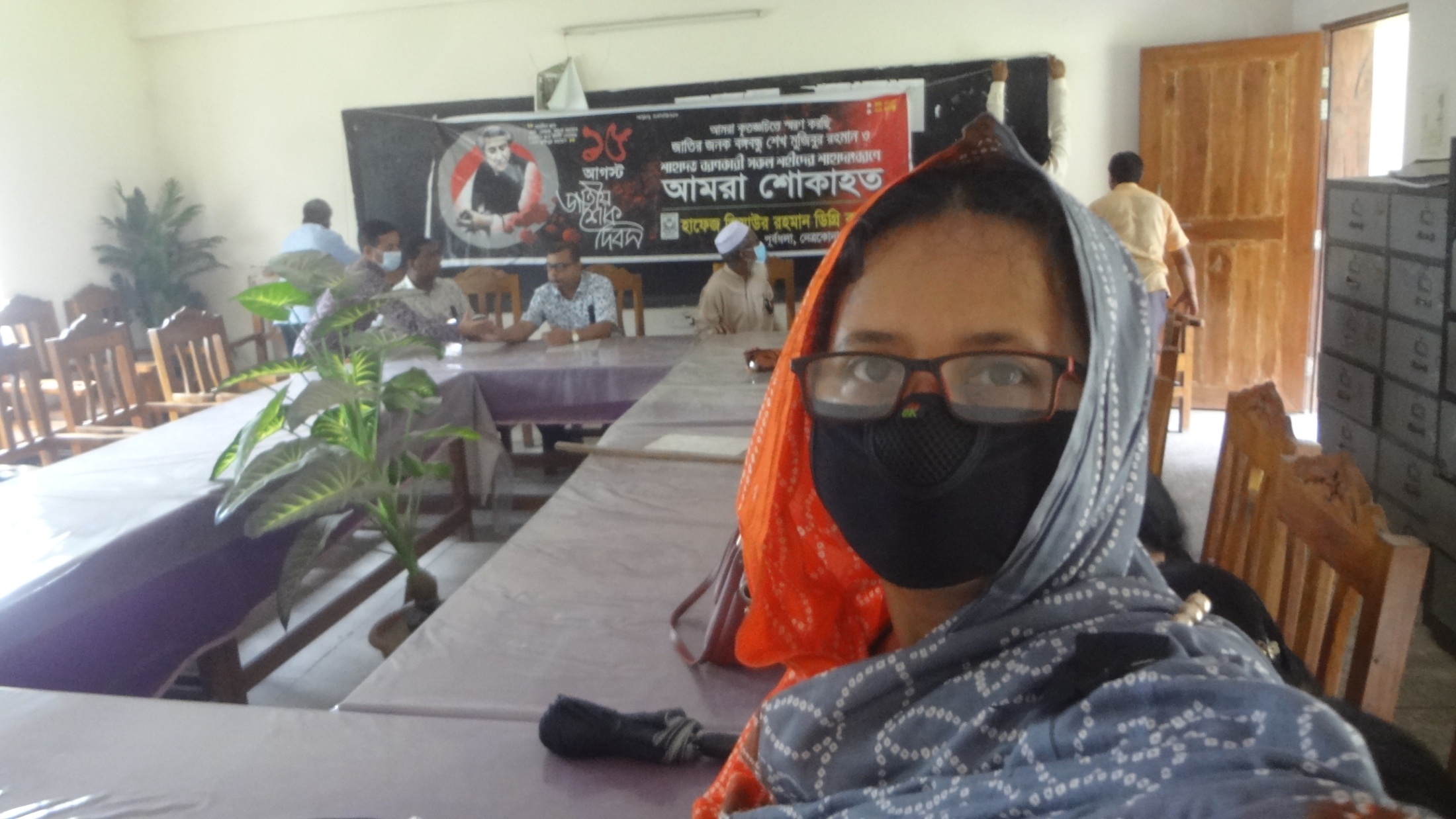 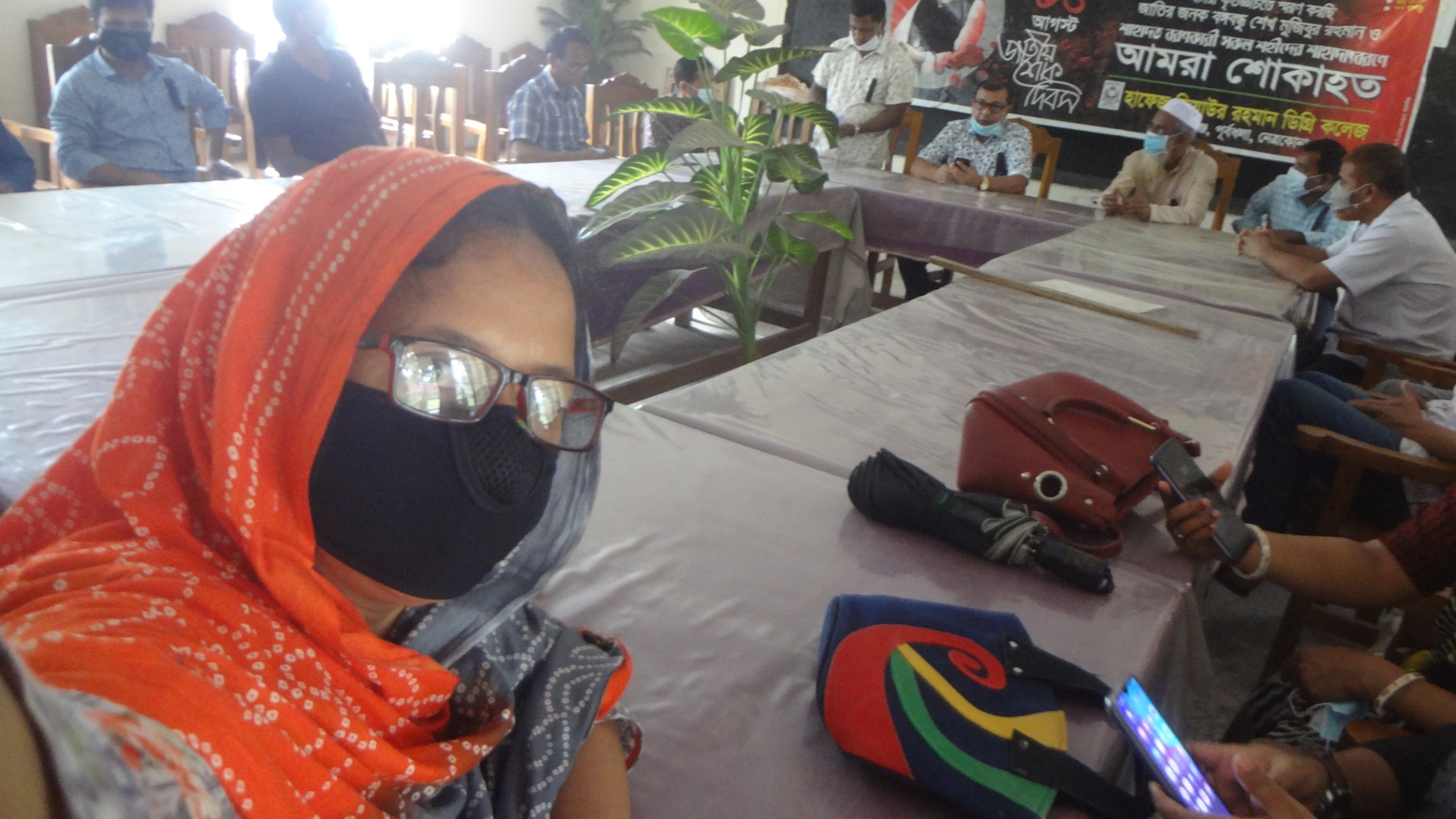 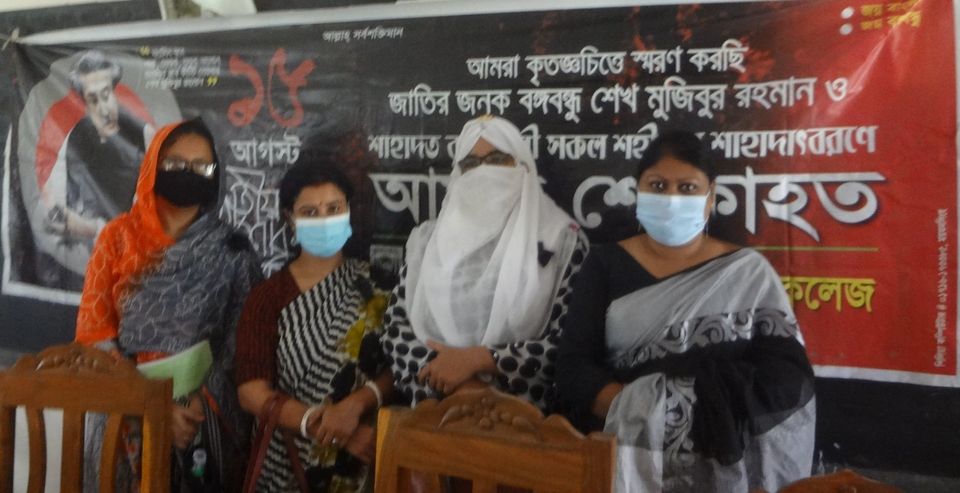 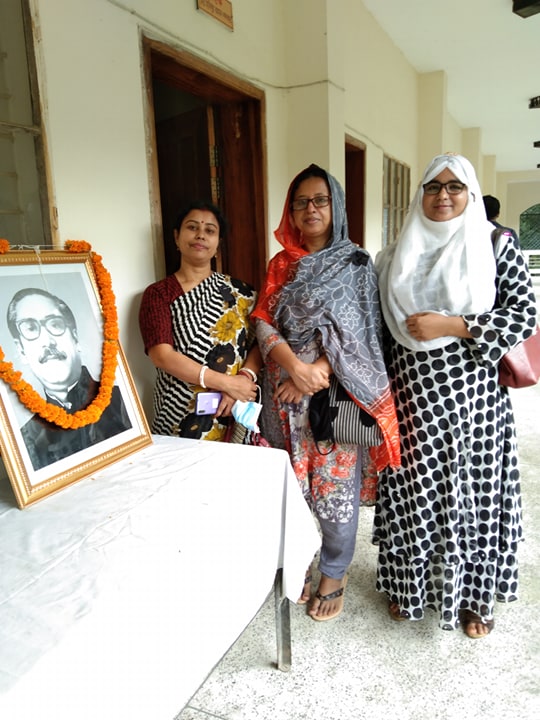 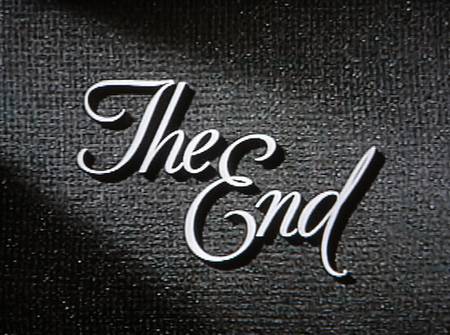 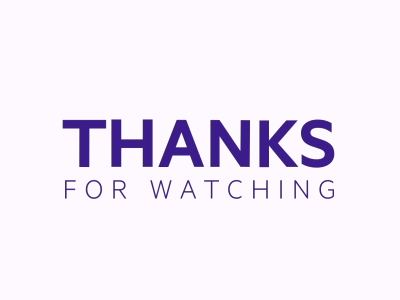